Careers in NursingOctober 19, 2022
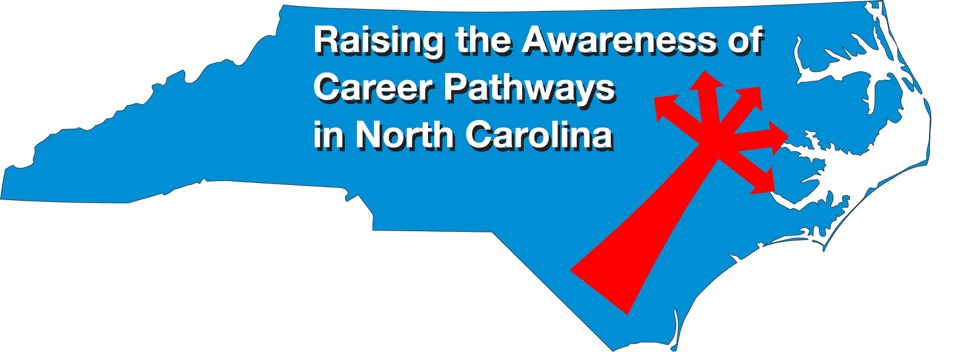 Download the PowerPointand access the recording:www.ncperkins.org/presentations
[Speaker Notes: Good morning. Welcome to our monthly career pathways webinar. 

We are here to help promote the great jobs, often unknown, in the great state of North Carolina.

Through these meetings, we are going to let you know about some great career opportunities in North Carolina.
And bring in special guests talk about these opportunities.

Please download this PowerPoint file and use it anyway you can to help get folks on a career pathway.
In the notes section of the PowerPoint, you will find any reference from where the information was found, as well as the contact information for the speaker.

Get the PowerPoint on our NCPerkins.org website on our Presentations and Webinars page.  
The direct address is on the screen, just scroll down to today’s date. 

-----
Many of the videos shown during this webinar can be found here:
https://www.ncperkins.org/video/]
Career & Technical Education Team
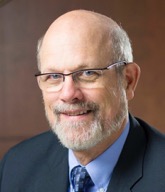 Dr. Bob Witchger
CTE Director, Team Perkins
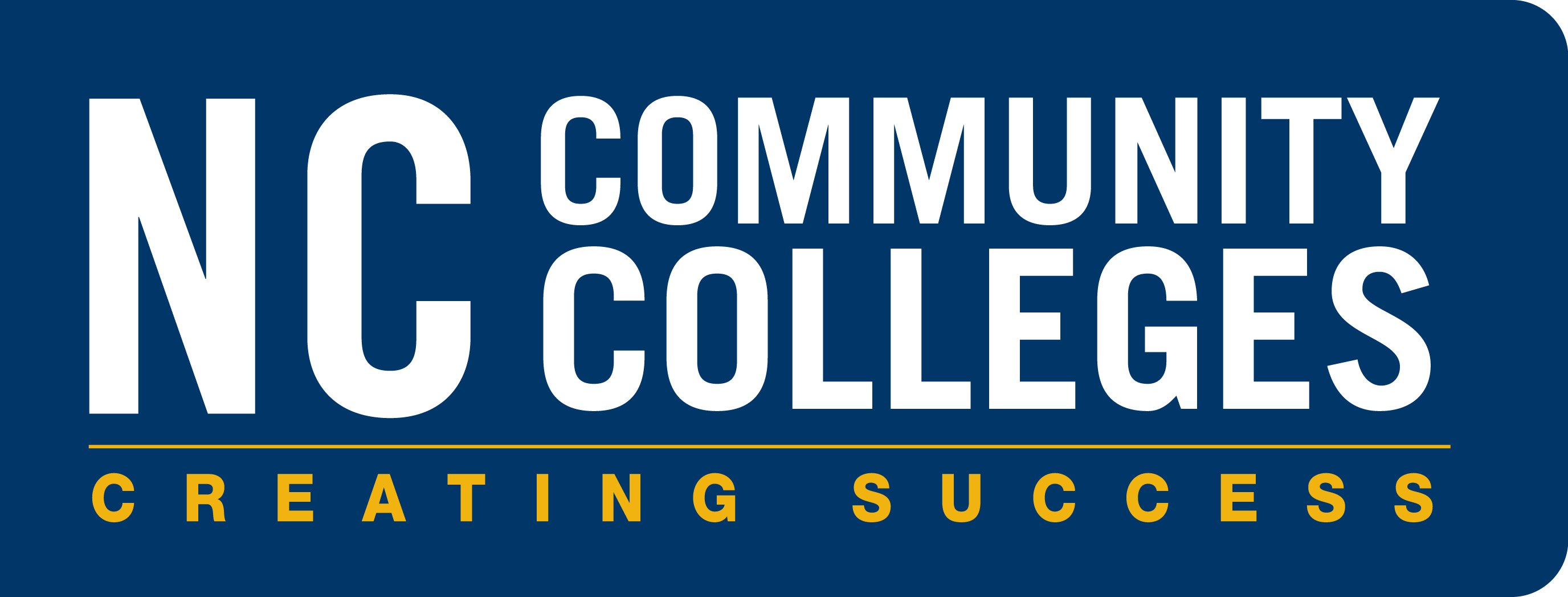 [Speaker Notes: Dr. Robert (Bob) Witchger
NCCCS, CTE Director
919-807-7126
witchgerb@nccommunitycolleges.edu]
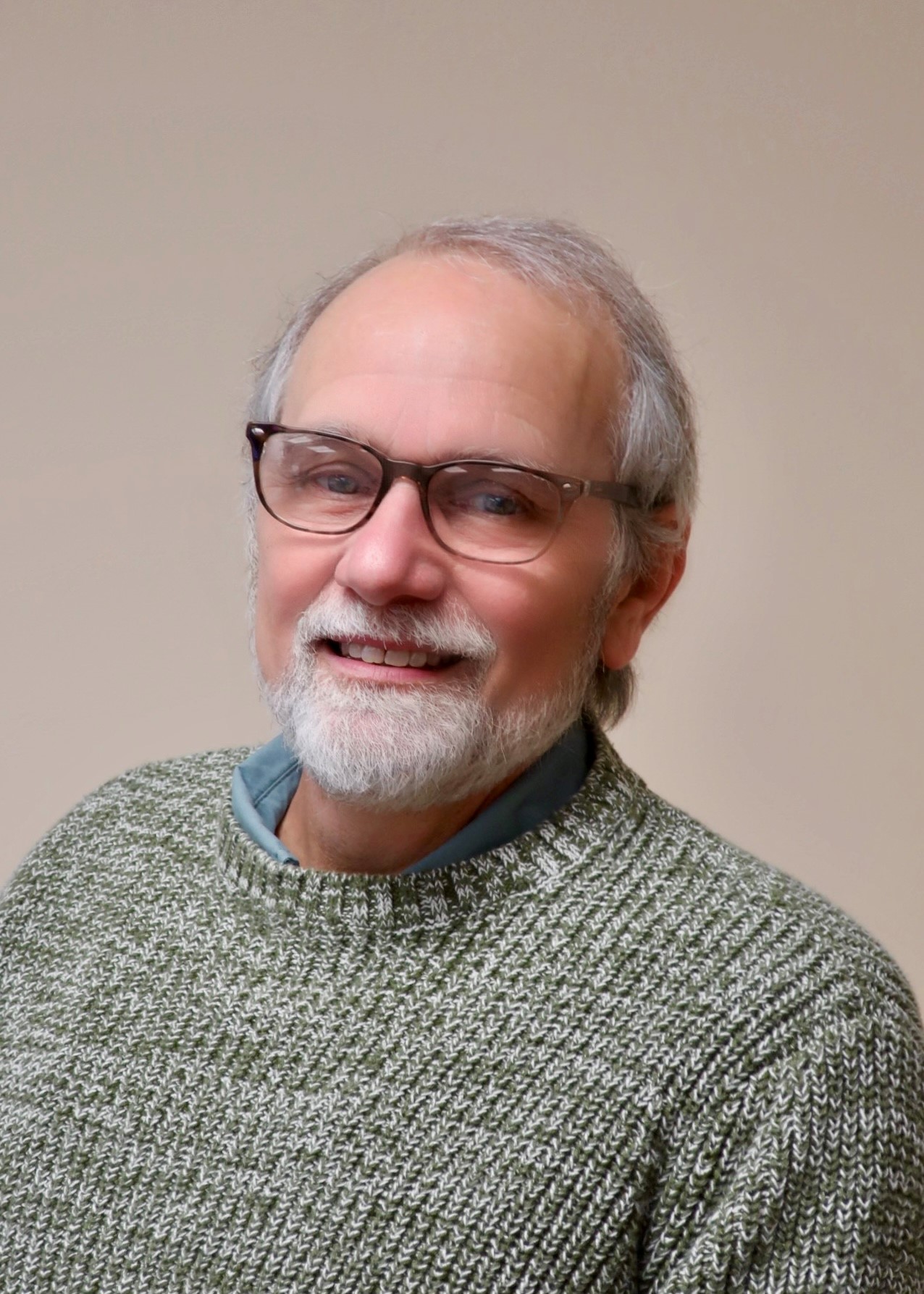 Dr. Tony Reggi
CTE Associate Director,
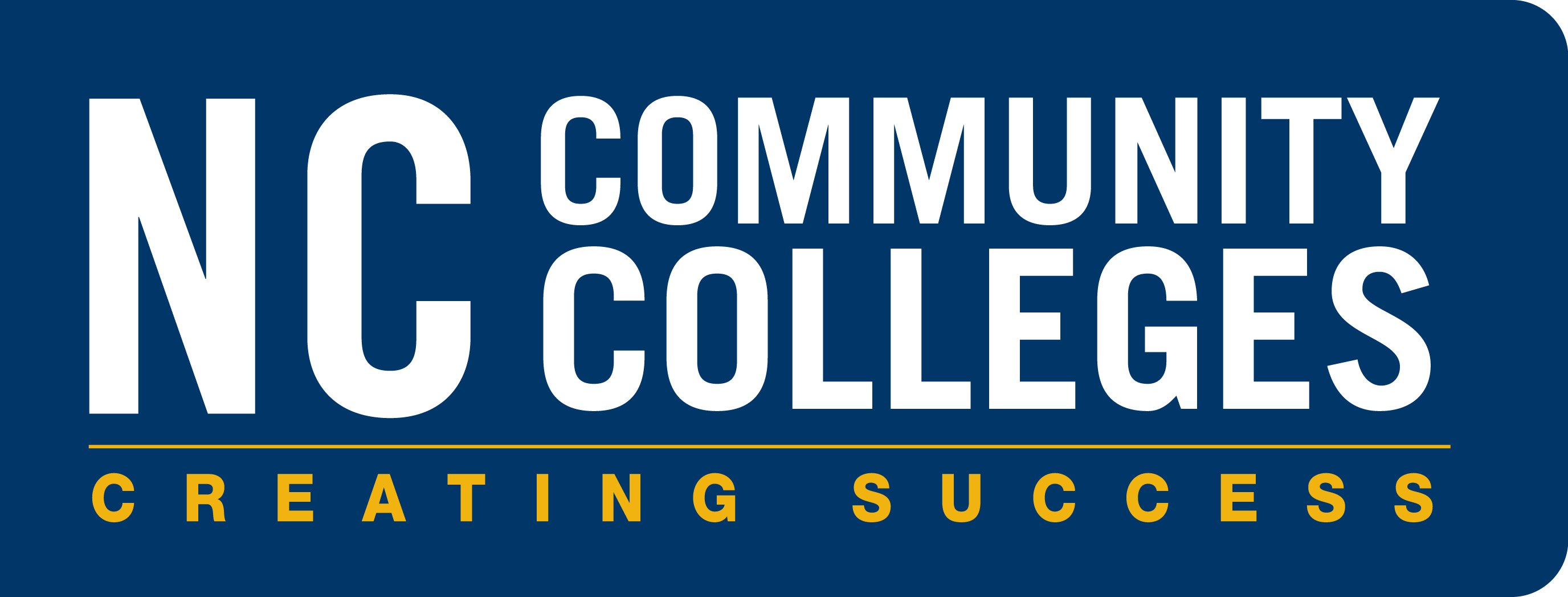 [Speaker Notes: Tony Reggi
919-807-7131
reggia@nccommunitycolleges.edu]
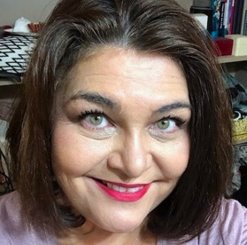 Dr. Lori Byrd
Associate Director, Academic Programs – Health Sciences
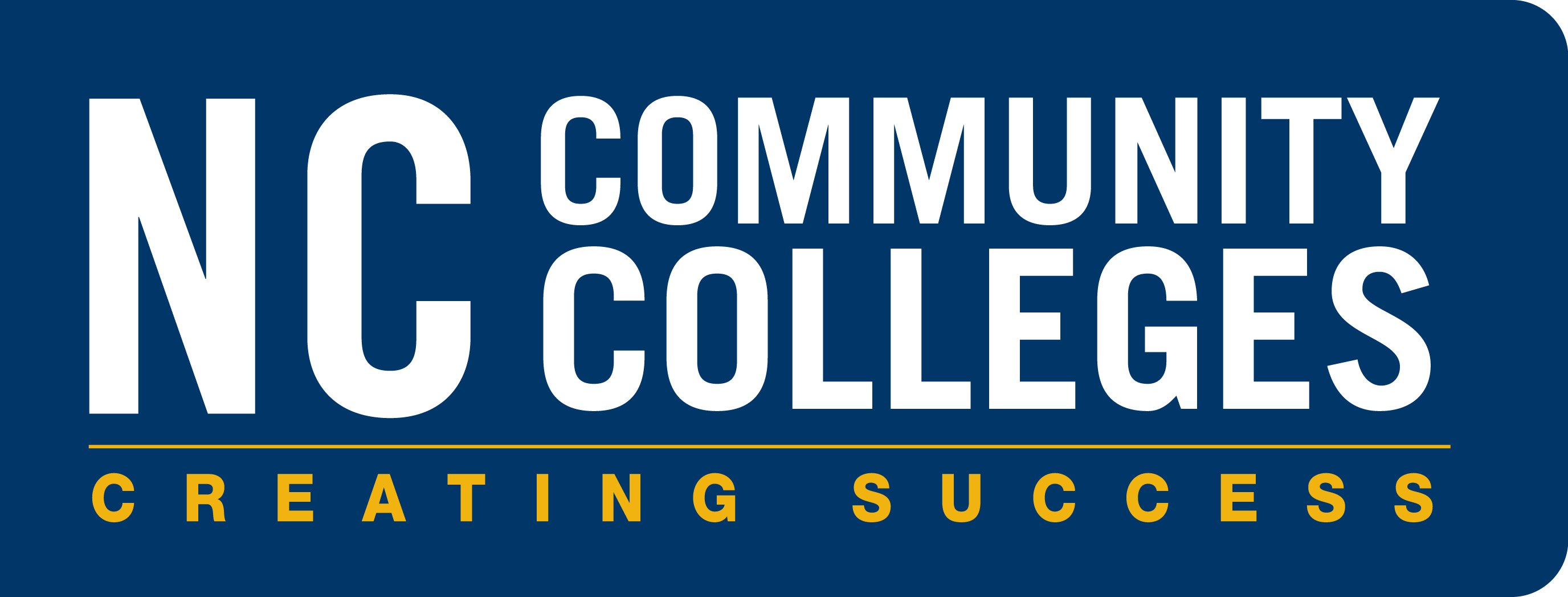 [Speaker Notes: Dr. Lori Byrd
Associate Director, Academic Programs - Health Sciences
byrdl@nccommunitycolleges.edu
919-807-7118]
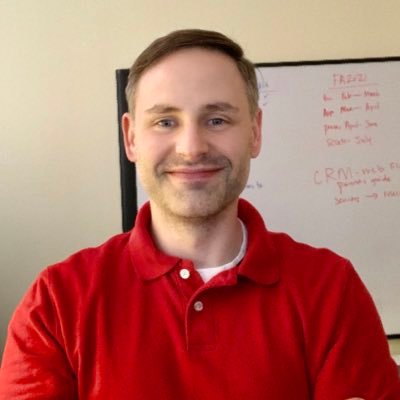 Aaron Mabe
Career & College Promise Coordinator
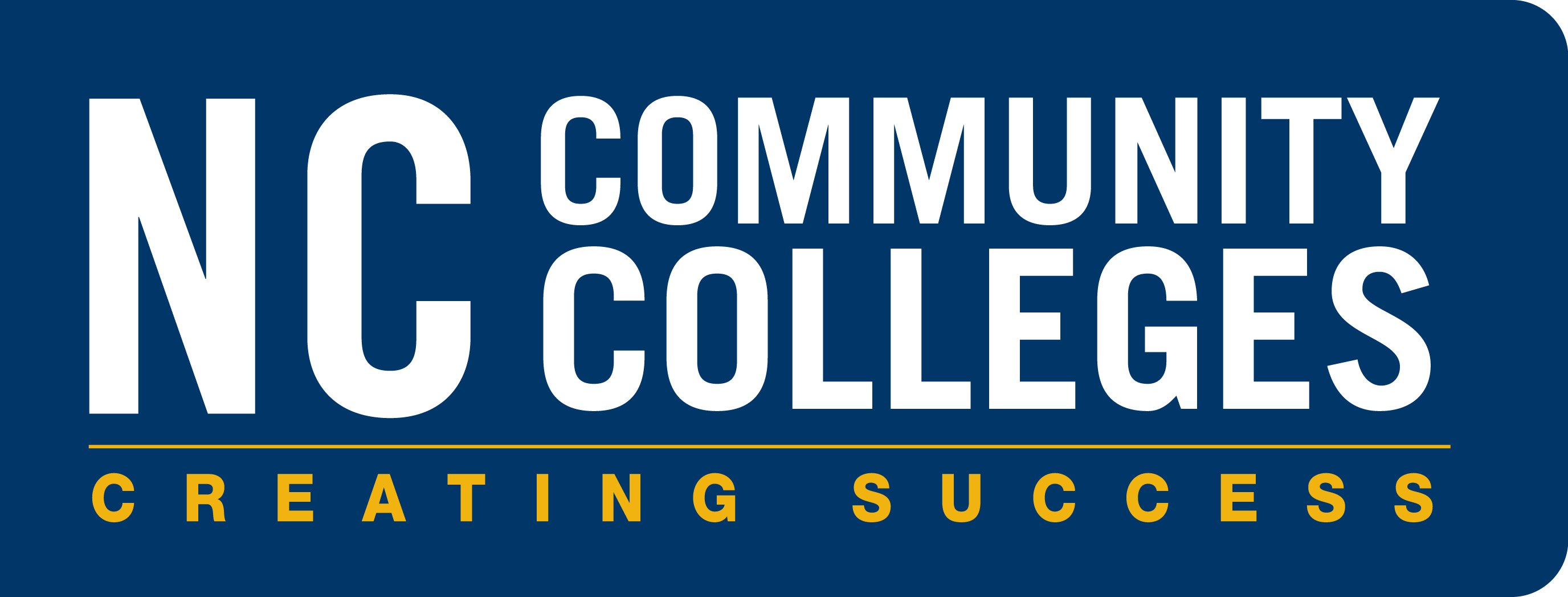 [Speaker Notes: Aaron Mabe
919-807-7098
mabea@nccommunitycolleges.edu]
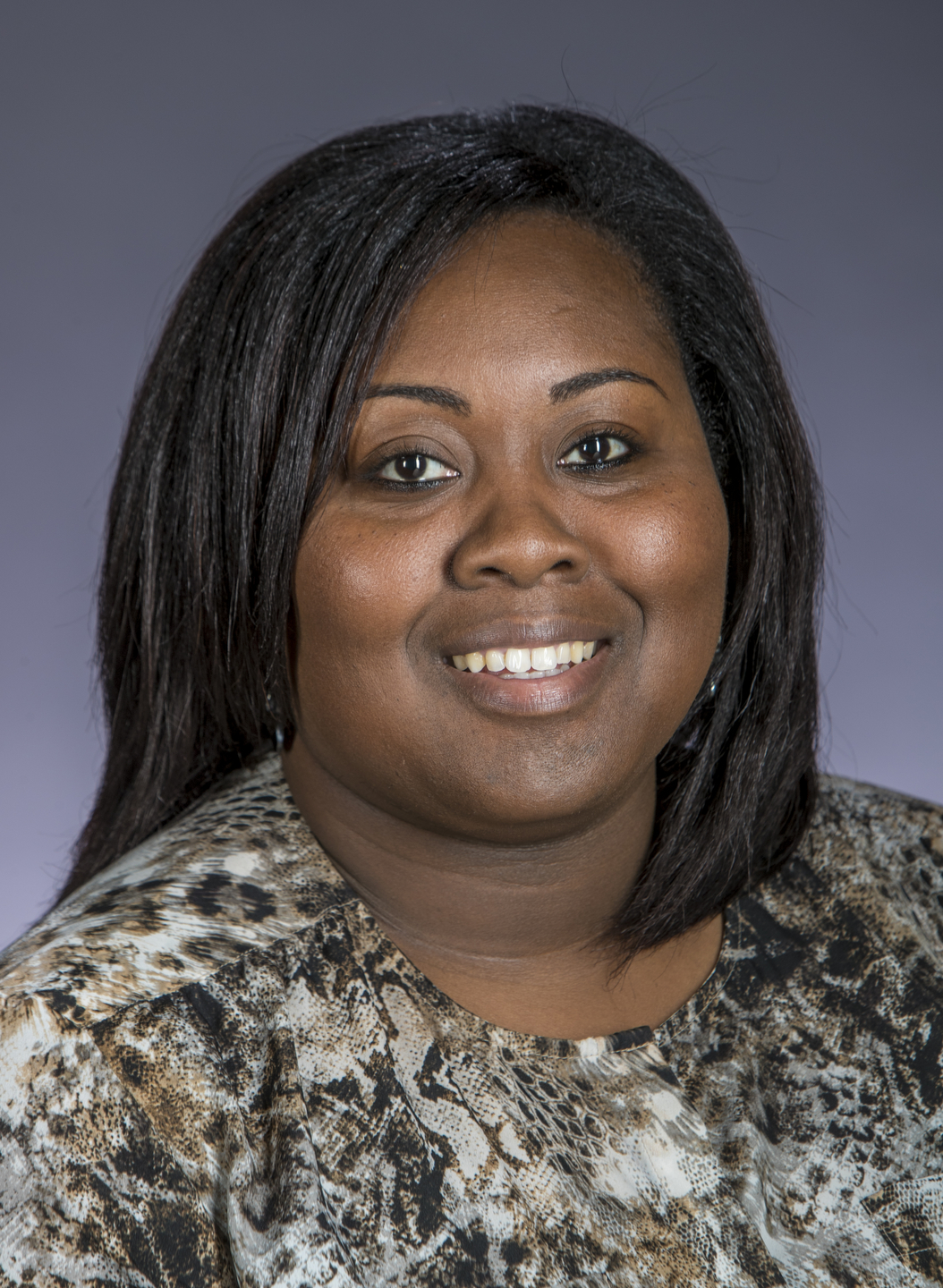 Pitt Community College
Natasha Worthington
Director, High School Programs
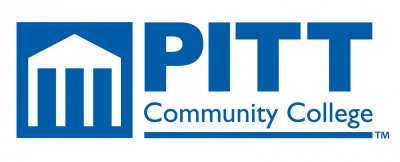 [Speaker Notes: Natasha Molet Worthington, MAEd
Director, High School Programs
Pitt Community College
P.O. Drawer 7007
Greenville, NC  27835-7007
Office Phone: (252) 493-7411
Direct Line: (252) 493-7846
Email: nmworthington301@my.pittcc.edu]
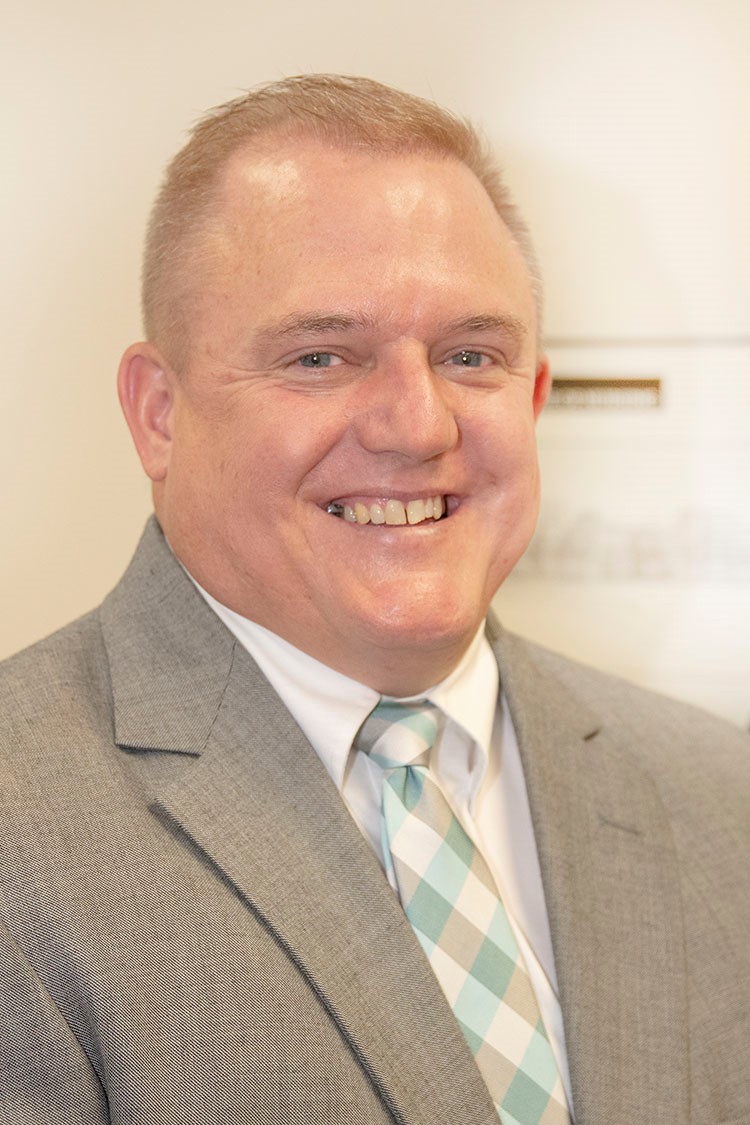 Beaufort County Community 
College
Kent Dickerson
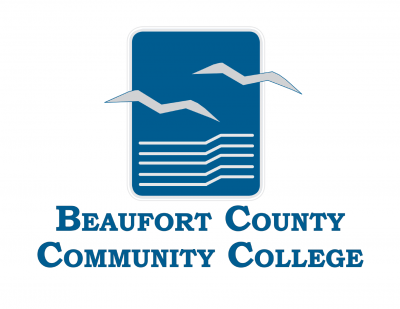 Director of Nursing
[Speaker Notes: Kent Dickerson 
Nursing Department Chair 
kent.dickerson@beaufortccc.edu
252-940-6205]
Beaufort County Community 
College
Lisa Koch
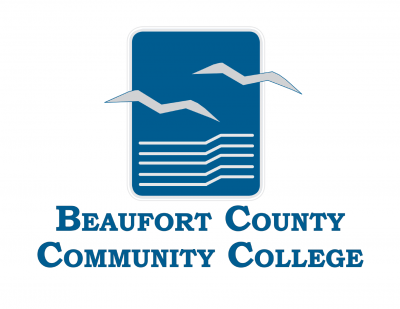 Nursing Student
FutureCare of North Carolina
Renee Batts
Project Leader, NC CareGivers
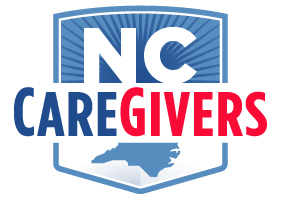 [Speaker Notes: Renee Batts, RN MSN
Project Leader, NC CareGivers
FutureCare of North Carolina
(252) 292-3793
Email: reneeb@futurecarenc.org]
Wayne Community College
Billy Tart, MSN, RN
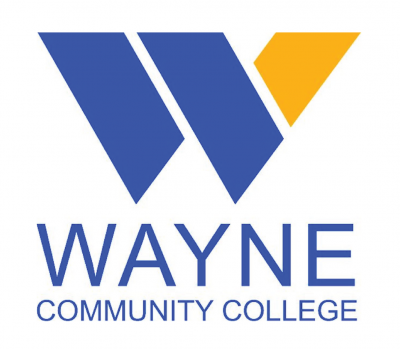 Nursing Department Chair
[Speaker Notes: Billy Tart, MSN, RN 
Wayne Community College                                
919-739-6787                                                      
botart@waynecc.edu]
Career Pathways in Nursing
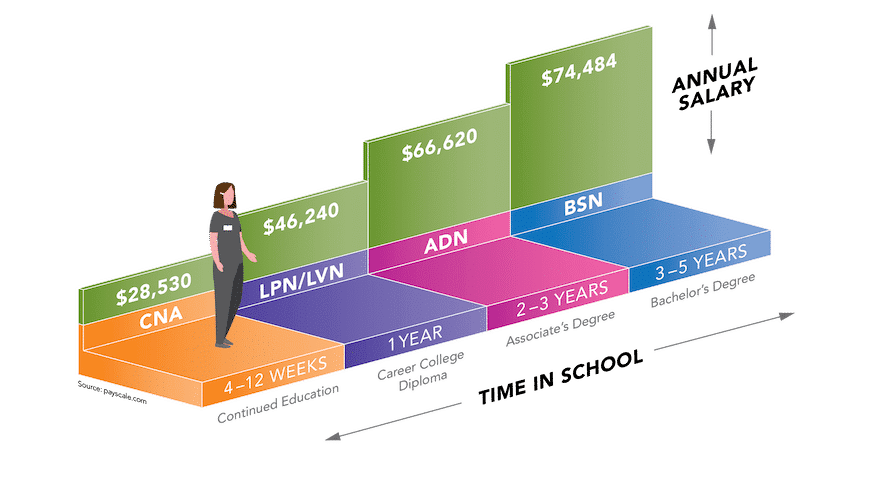 Registered Nurse (ADN)
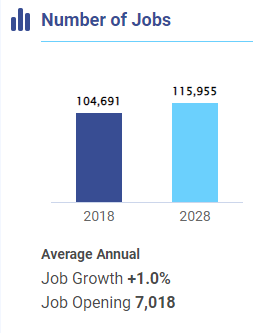 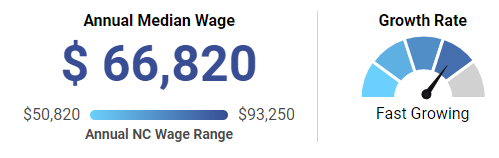 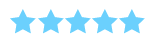 [Speaker Notes: Source
https://nccareers.org/occupation-profile/499021/1284
https://www.nccommunitycolleges.edu/analytics/dashboards/curriculum-program-enrollments]
Associate Degree Nursing (ADN)
The ADN curriculum provides knowledge, skills, and strategies to integrate safety and quality into nursing care, to practice in a dynamic environment, and to meet individual needs which impact health, quality of life, and achievement of potential. 
Course work includes and builds upon the domains of healthcare, nursing practice, and the holistic individual. Content emphasizes the nurse as a member of the interdisciplinary team providing safe, individualized care while employing evidence-based practice, quality improvement, and informatics.
Graduates of this program are eligible to apply to take the National Council Licensure Examination (NCLEX-RN). Employment opportunities are vast within the global health care system and may include positions within acute, chronic, extended, industrial, and community health care facilities.
NC Community College ADN Programs
Associate Degree Nursing (A45110)
Almost all the Community Colleges have an ADN program
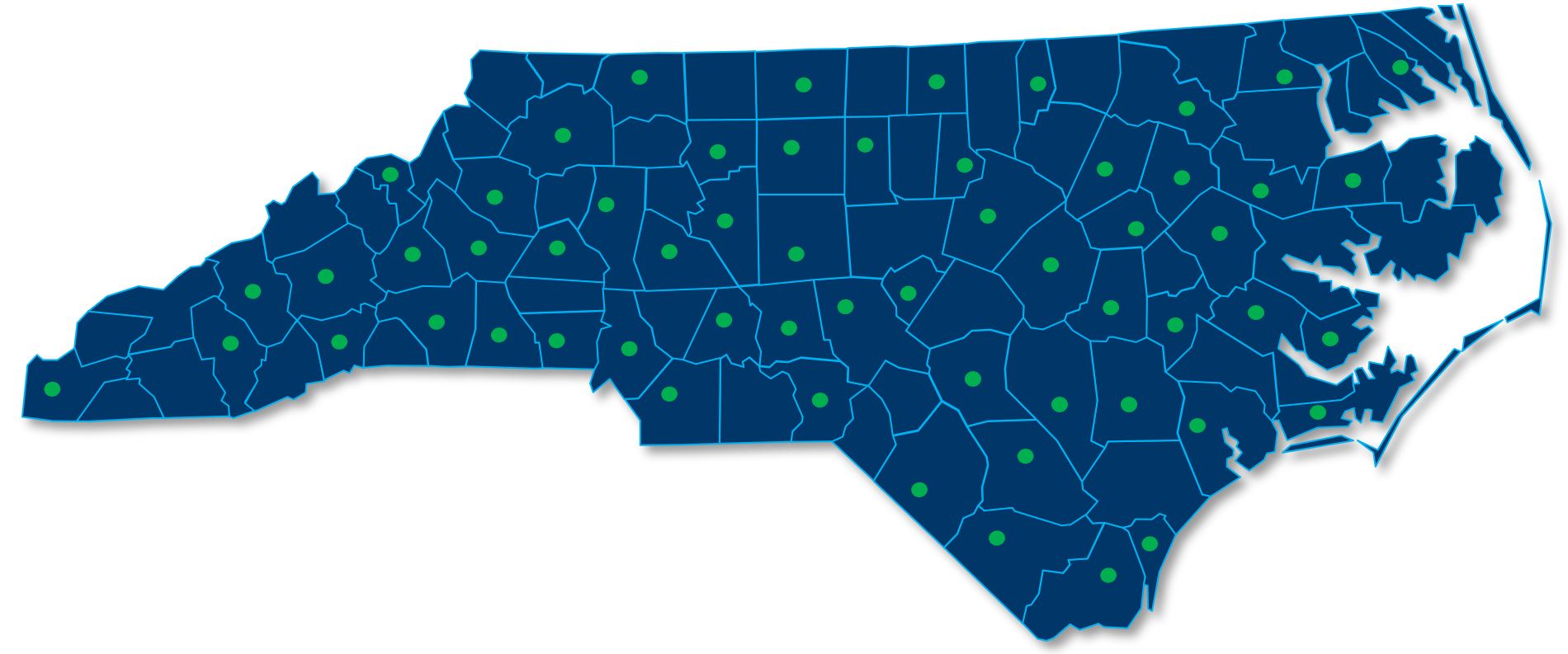 [Speaker Notes: NCCCS Catalog: https://www.nccommunitycolleges.edu/sites/default/files/basic-pages/academic-programs/attachments/education_catalog_15july2022.pdf]
ADN to BSN
Uniform Articulation Agreement Between North Carolina Independent Colleges and Universities RN to BSN Programs promotes educational advancement opportunities for registered nurses moving between North Carolina Community Colleges and the signatory campuses of the North Carolina Independent Colleges and Universities (NCICU) in order to complete Bachelor of Science in Nursing degrees.
[Speaker Notes: NCCCS Catalog: https://www.nccommunitycolleges.edu/sites/default/files/basic-pages/academic-programs/attachments/education_catalog_15july2022.pdf]
Raising the Awareness of Career Pathways Webinars
November 16		Software Developers  
December 14		Heavy Equipment and Tractor Trailer Truck Drivers 
January 18		Teacher Preparation
February 15		Machine Programming (CNC)   
March 15			Occupational Therapy Assistants 
April 19			Food Industry
May 17			Entrepreneurship 
June 21			Non-Profit Leadership                           	and Management 

Register for all webinars at www.ncperkins.org/presentations
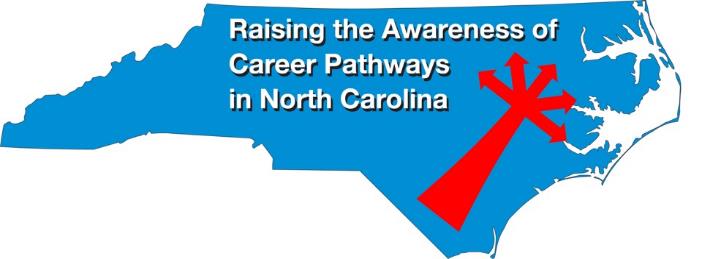 Raising the Awareness of Career Pathways
Our next webinar is November 16, 2022
Software Developers
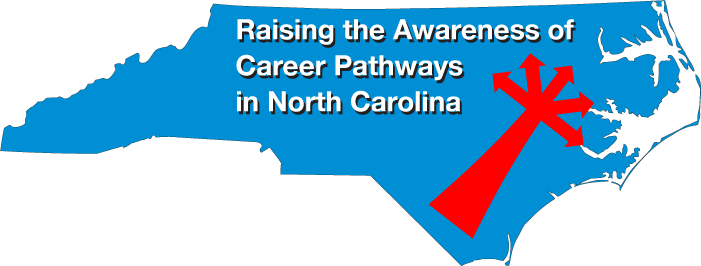 Download the PowerPointand access the recording:www.ncperkins.org/presentations
[Speaker Notes: Our next meeting like this one will be on September 21st 

You can go to the NCPerkins Presentations website to register for that meeting.

We'll also send you a reminder, since you are now on our mailing list.

So go ahead and sign up for all the meetings, and you'll be reminded the day before.

If you liked something you saw here, send folks to the recording.  Find it at that same web page.]
The NC CareGivers Program: A Partnership Between Community Colleges and Skilled Nursing Facilities (NSFs) to Recruit/Retain Nurse Aides
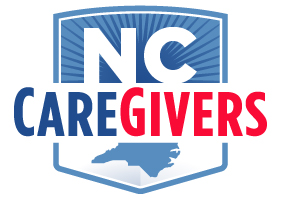 [Speaker Notes: NC CareGivers has a virtual booth at the 2022 NC Community College System Conference.  It will remain open until the end of the year.
 
The NC Caregivers virtual booth 
URL: https://2022ncccsc.eventshowcase.com/McKimmonCenter/
Top Menu - center, select "Exhibitors"
Enter "FutureCare" in the search, or simply scroll down the list to FutureCare of North Carolina, tap on the box, logo, or text.
The NC Caregivers virtual booth will then launch in your browser]
NC Caregivers Program

Several years ago, the North Carolina Health Care Facilities Association (NCHCFA) established Futurecare of North Carolina, Inc.  (FutureCare NC).
FutureCare NC is a not-for-profit organization focused on fostering and promoting innovations to improve the quality of care and residential living in North Carolina’s Skilled Nursing Facilities.
CMS awarded FutureCare NC approximately $2.5 million to address the shortage of direct care workers (CNAs) in nursing homes.
The three- year grant from March 1, 2021 to February 28, 2024 established the NC CareGivers Program, a statewide education and marketing campaign that will promote the nurse aide profession.
Benefits to participation in NC CareGivers may include: 
Increase the number of competent Nurse Aides in the skilled nursing workforce.
Decrease caregiver turnover.
Provision of webinars/virtual educational sessions that focus on leadership skills, best practices, and performance improvement.
An increase in the quality of life and quality of care of the residents.
An increase in caregiver morale and workplace satisfaction.
Retention/Workplace Culture
Annual employee satisfaction survey
Fifteen educational webinars: Introducing and Sustaining Organizational Change, Building on Trust, How to use SMART Goals for Employee Engagement, Why Compassionate Leadership Matters, Coaching Style of Leadership, Accountability through Candid Conversations, Action Planning Check-in, Providing Meaningful Appreciation, The Power of Encouragement, Strengths-based Leadership, Model the Way, Empowering Others to Act, Inspiring with a Shared Vision, Challenging the Process/Action Planning Check-in, and Making Changes Stick.
SNF’s participating in the NC CareGivers Program are asked to complete a brief application and agree to the following:

Reimburse the “participating NC CareGivers” employee for approved Nurse Aide I Training and testing (If the employee paid for the training and testing his/herself) within one month of date of hire. This is already a federal requirement in Title 42 CFR 483.152 (c) (2).
Pay staff participating in the NC CareGivers Program a $500 retention bonus if they work part-time or full-time for six consecutive months at the Facility.
Input requested employee information on the NC CareGivers participant on a secure on-line tracking system. This step takes approximately 5 minutes.
Allow all employees to complete three employee surveys during the three-year project.  The facility will also complete an on-line survey at the conclusion of the NC CareGivers Program.
Community Colleges and Proprietary Schools participating in the NC CareGivers Program are asked to complete a brief application and agree to the following:

Agrees to assist students, as needed, with program enrollment. Students must be at least 18 years of age.
Agrees to train students with a DHHS approved nurse aide training program.
Agrees to input information into a secure on-line tracking system to include:
Enrollment information
Date training started and was completed
If applicable, the date student dropped the course and why
Agrees to complete an on-line survey at the conclusion of the NC CareGivers Program.
*** There may be additional enrollees/completers that have not been entered into the Qualtrics system.

Data as of 9/30/22
NC CareGivers Additional Information
NC CareGivers Website www.nccaregivers.org 
If you click on REGISTER a drop-down menu appears. Click on 2 and see the participating educational sites in your area. Click on 3 and see the participating skilled nursing facilities in your area. Also, visit our video gallery by clicking on VIDEOS.


2022 NC Community College System Conference Virtual Booth.  It will remain open until the end of the year.
 
How to access the virtual booth:
URL: https://2022ncccsc.eventshowcase.com/McKimmonCenter/
Top Menu - center, select "Exhibitors"
Enter "FutureCare" in the search, or simply scroll down the list to FutureCare of North Carolina, tap on the box, logo, or text.
The NC Caregivers virtual booth will then launch in your browser
If you have questions or would like additional information contact:


Renee Batts, RN MSN
Project Leader, NC CareGivers
FutureCare of North Carolina
(252) 292-3793
Email: reneeb@futurecarenc.org